الاحتمالات
عمل الطلاب: رعد,جاد
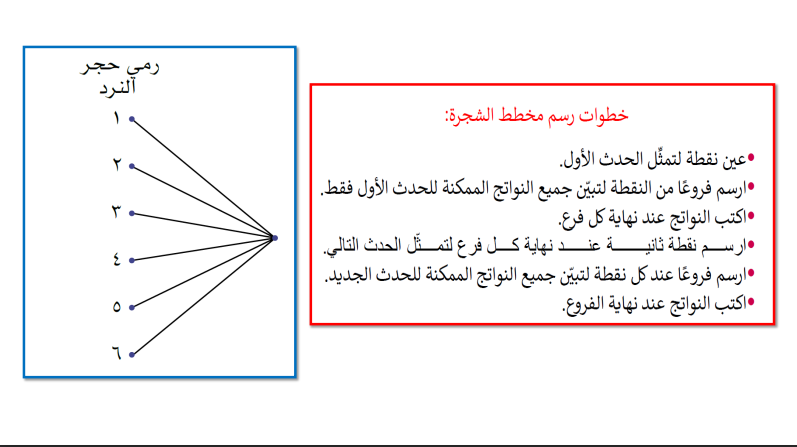 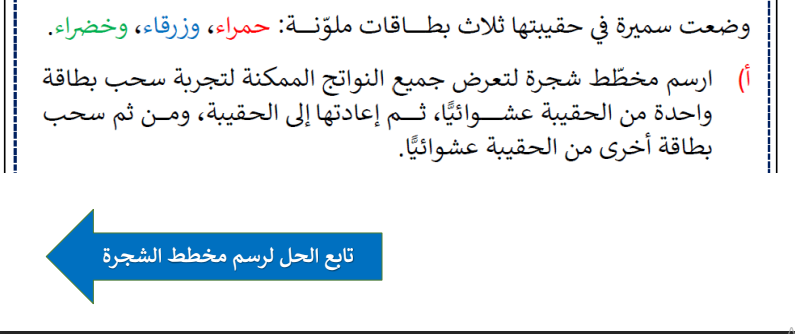 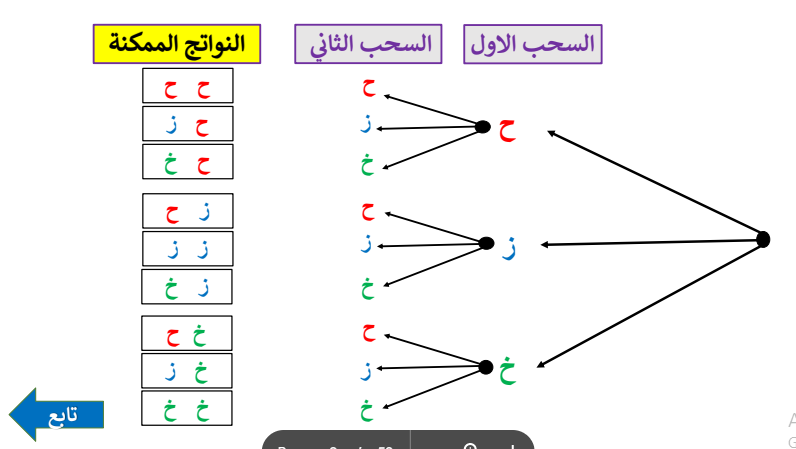 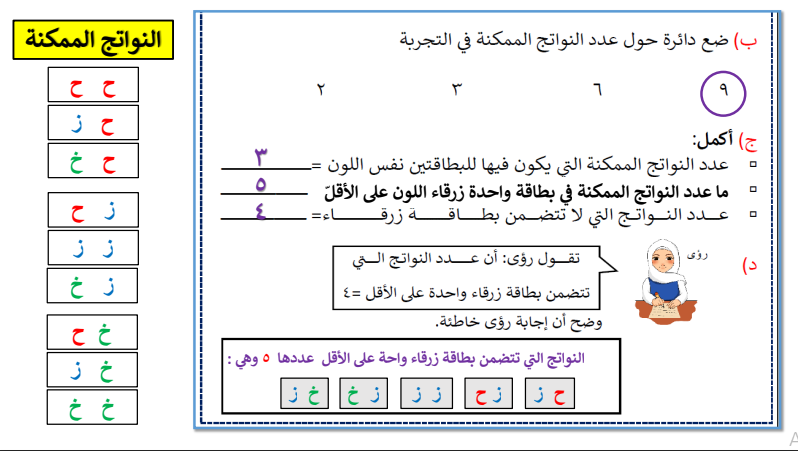